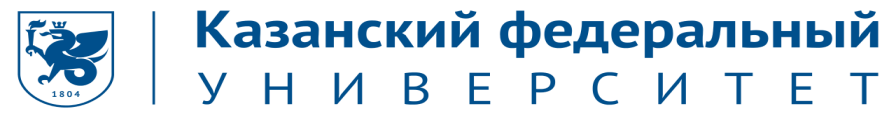 Казанский (Приволжский) федеральный университет
Институт управления, экономики и финансов
Кафедра природообустройства и водопользования
Возможные пути развития экологической культуры и мировоззрения у подрастающего поколения, как приоритетная миссия высшей школы
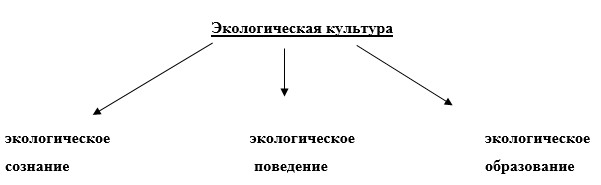 Составные элементы экологической культуры
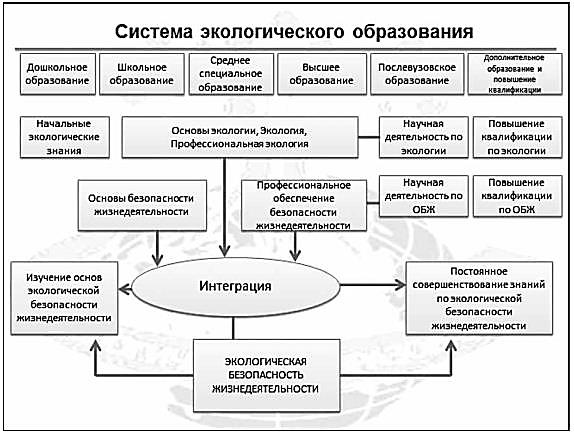 Образовательные структуры Казанского университета, где ведётся целенаправленное экологическое образование
Институт фундаментальной медицины и биологии
Институт экологии и природопользования
Химический институт им. А.М. Бутлерова
С 2012 г. в КФУ открыто новое направление подготовки  20.03.02 «Природообустройство и водопользование» в Институте управления, экономики и финансов.
Направление соответствует  Федеральному государственному образовательному стандарту по направлению подготовки «Природобустройство и водопользование» (бакалавр), утверждённом  приказом № 776 Минобрнауки РФ 29.12.2009.
Природообустройство и водопользование - это область науки и техники, занимающаяся целенаправленным изменением свойств природных объектов с целью повышения их потребительской стоимости (полезности), эффективности использования водных и земельных ресурсов, устойчивости и экологической безопасности.
Ключевыми в учебном плане являются экологические, природоведческие, технические и строительные дисциплины, раскрывающие содержание деятельности будущего специалиста.
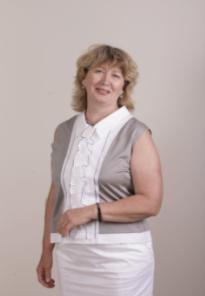 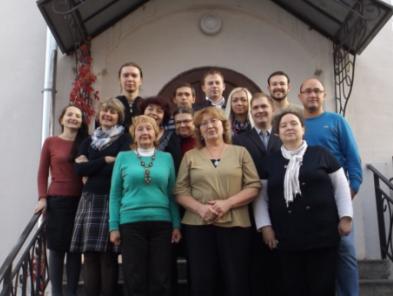 Заведующий кафедрой 
природообустройства и водопользования -
проф., д.б.н. Нафиса Мансуровна
Мингазова
Коллектив кафедры 
природообустройства и водопользования Института управления, экономики и финансов КФУ
Наши партнёры и работодатели:
Министерство экологии и природных ресурсов РТ
Исполнительный комитет МО г. Казань
Исполнительная дирекция XXVII Всемирной летней 
Универсиады-2013 года в г. Казани
 ПАО РЖД
ПАО «Казаньоргсинтез»
ООО «ВолгоДонЭкоспас»
ГУП Татинвестгражданпроект 
ООО «Татводпроект»
МКУ «Комитет внешнего благоустройства МО г. Казани»
Pacific Advanced Civil Engineering, Inc. (США)
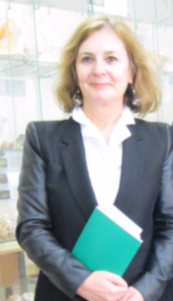 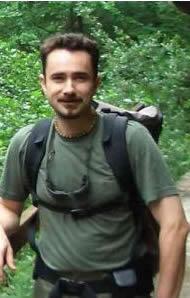 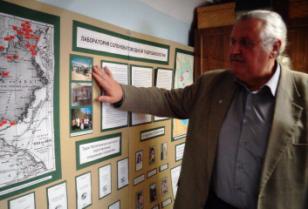 Международный эксперт по проблемам Аральского и Каспийского морей, проф. Николай Аладин 
(г. С-Петербург, ЗИН РАН)
Проф. Пиринейского университета экологии Энрике Наварро (Испания)
Проф. Университета  г. Торонто Саша Ценкова (Канада)
Студентам кафедры регулярно читают публичные лекции ведущие зарубежные и отечественные специалисты в области экологии и охраны окружающей среды
ПОСВЯЩЕНИЕ В ПЕРВОКУРСНИКИ
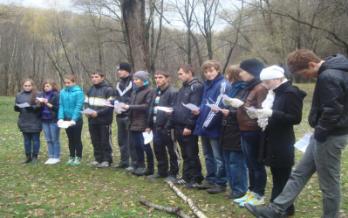 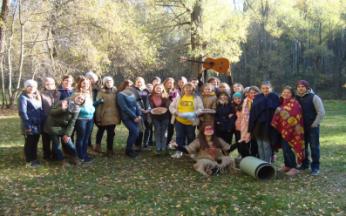 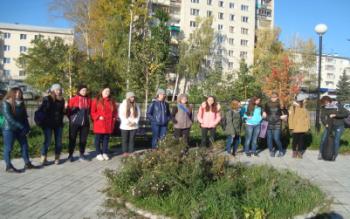 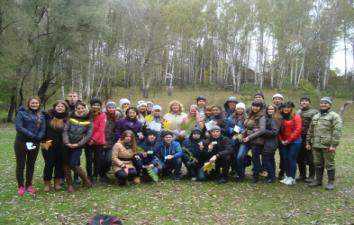 Практика студентов 
(участие в комплексных исследовательских проектах) 
Работа студентов кафедры в команде волонтёров-исследователей по изучению влияния Универсиады 2013 в Казани на развитие города и региона
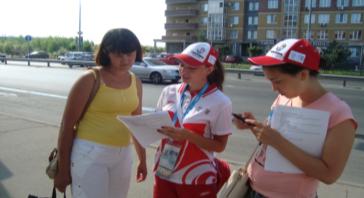 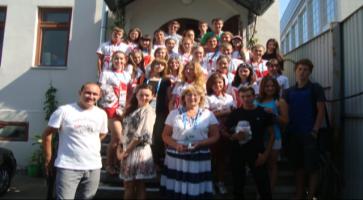 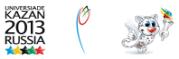 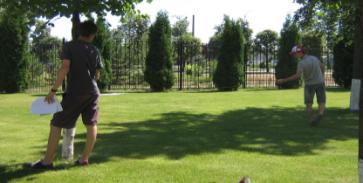 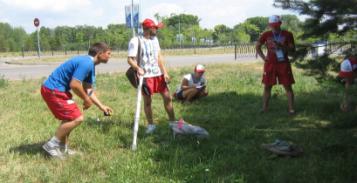 Практика студентов (участие в международных зарубежных экспедициях) 
Участие студентов кафедры в международном проекте по изучению экологического состояния устьевых участков рек в Республике Абхазия
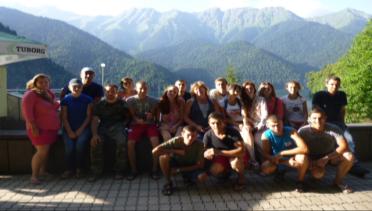 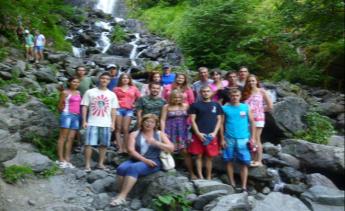 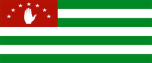 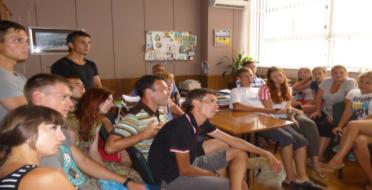 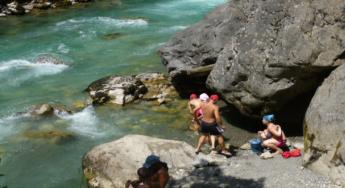 Участие студентов в международных образовательных мероприятиях Участие студентов кафедры в международной летней школе по зелёным технологиям «Green Start-up Summer School» в рамках работы форума Евросоюз-Россия (г. Лаппеэнраанта, Финляндия)
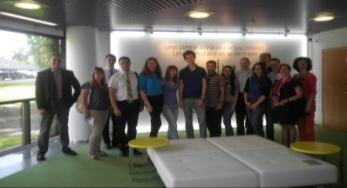 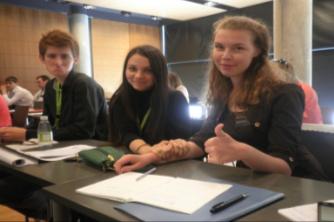 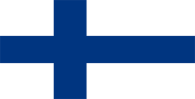 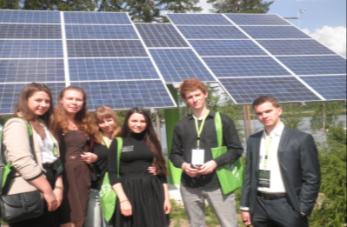 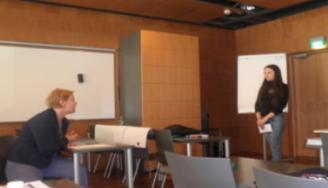 Участие студентов в реализации проектов 
по благоустройству объектов
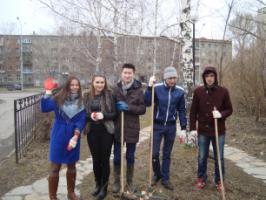 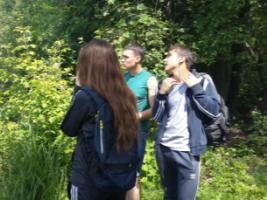 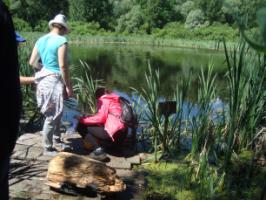 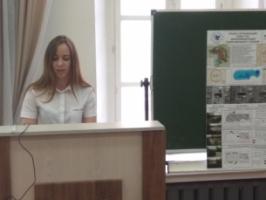 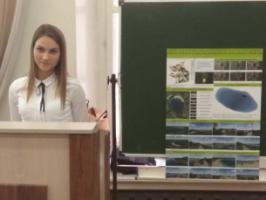 Ссылка на страницу кафедры в сети «В контакте»
https://vk.com/kafedra_piv
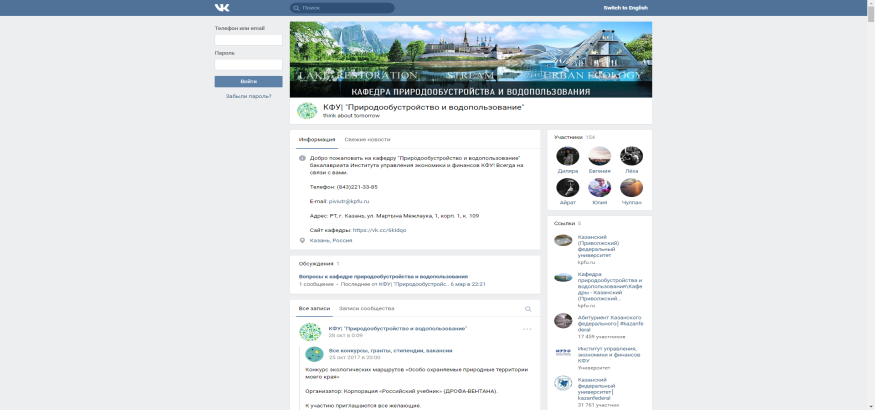 Форма подготовки очная 
(4 года, бакалавр)
Вступительные экзамены (ЕГЭ): 
математика, химия, русский язык
План приёма бакалавриата на 2018 год
Наше направление ответственно за оздоровление и восстановление природной среды планеты Земля. Это наша  миссия!
Высокие цели подготовки, востребованная специальность в настоящем и будущем, интересная учеба, проживание в деревне Универсиады, российские и зарубежные контакты – это наше направление – «ПРИРОДООБУСТРОЙСТВО И ВОДОПОЛЬЗОВАНИЕ»!
Контакты:
E-mail: piviutr@mail.ru 
Тел. (843) 2213385 (кафедральный)

Зав. кафедрой, проф. Мингазова Нафиса Мансуровна
E-mail: nmingas@mail.ru 
Тел. +799600338465

Зам. зав. кафедрой по учебным вопросам Замалетдинов Ренат Ирекович
E-mail: i.ricinus@rambler.ru 
Тел. +79047612377 

Ответственный за приём 
Шигапов Иршат Сайдашович
E-mail: shigapov.irshat@yandex.ru 
Тел. +79376217363
СПАСИБО ЗА ВНИМАНИЕ!